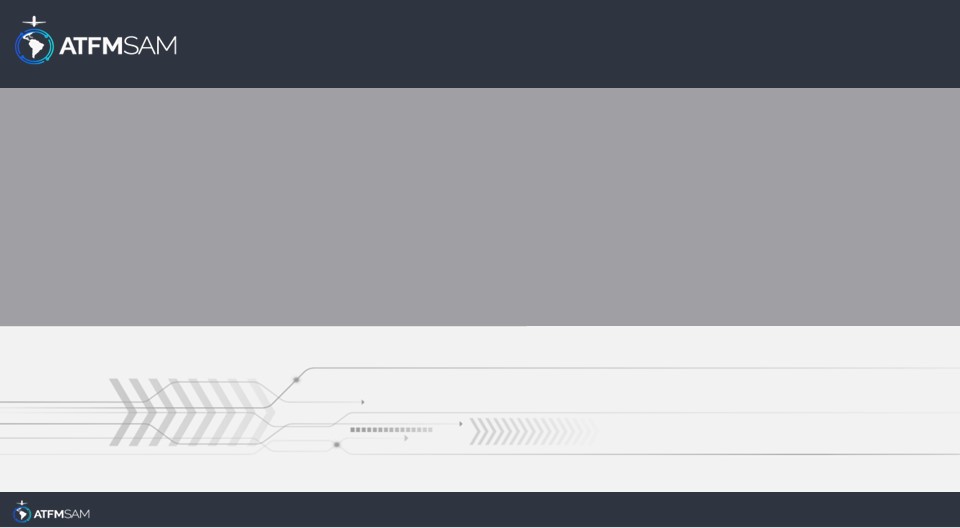 PDA - ECUADOR  23/08/2024
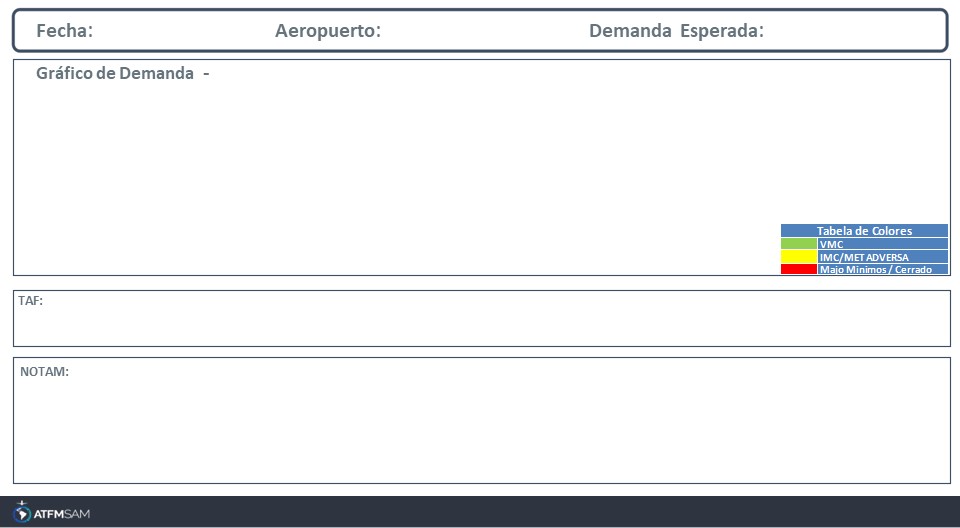 23/08/2024
SEGU
BAJA
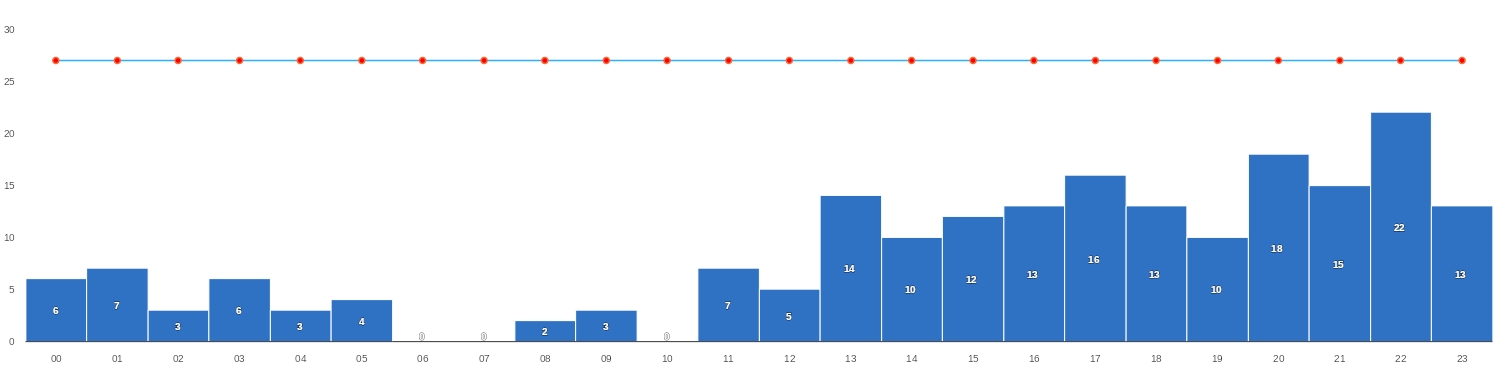 SEGU 221700Z 2218/2318 23008KT 9999 SCT023 BKN100 TEMPO 2219/2222 15008KT FEW023 BECMG 2304/2306 FEW010 BKN023 BECMG 2313/2315 SCT030 SCT100 TX31/2220Z TN22/2310Z
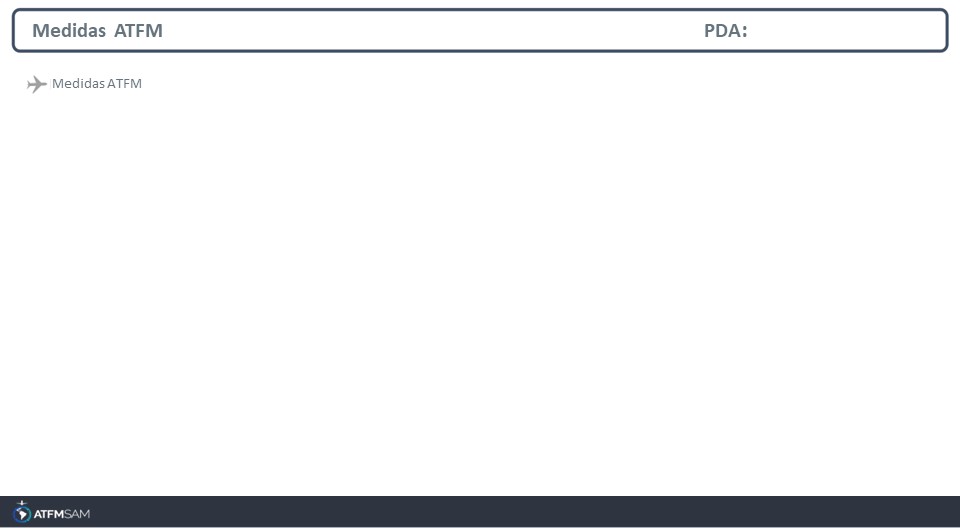 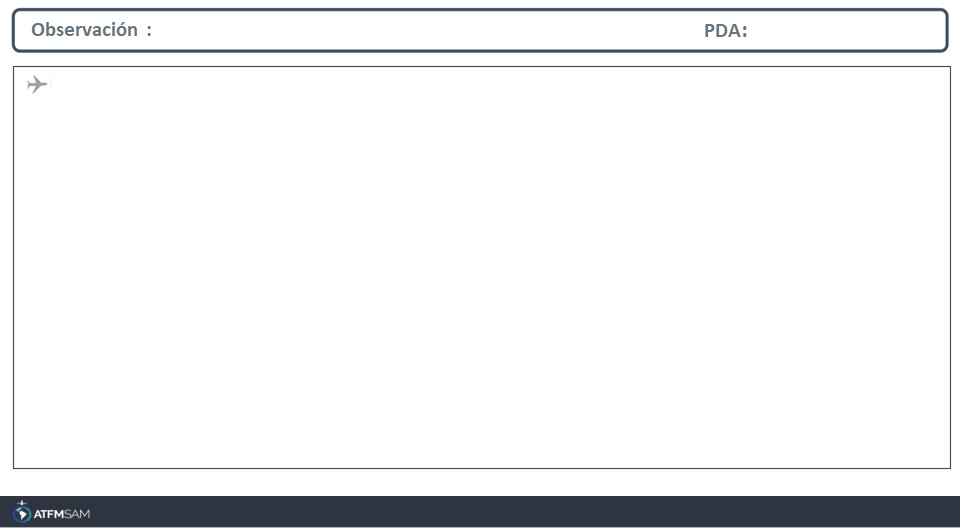 A1326/24 NOTAMNQ)SEFG/QPFCA/I/NBO/E/000/999/0137S08337W999A)SEFG B)2408010000 C)2408310200D)DLY 0000-0200E)FLOW CTL PROC ACT DUE OPERATIONAL REASONS AS FOLLOWS:05 MIN SEPARATION ALL SOUTHBOUND ACFT ENTERING UTA/FIRGUAYAQUIL, ALL REP REGARLESS F